Understanding community needs:
A golden pathway to successful public library service
Ramune Petuchovaite – Manager of Public Library Innovation Programme, EIFL (EIFL-PLIP)
@ramupetu – plip@eifl.net – @EIFLnet 

2nd African Public Libraries Summit – Swaziland – 2016
EIFL-PLIP |
www.eifl.net
EIFL-PLIP base of evidence
Case studies of new technlogy based services 
Awarded innovative services from Africa, Asia, Europe, Latin America 
Research on public library perceptions and innovation
Advocacy for public access internet and new services 
Capacity building for public librarians to start new services
[Speaker Notes: Case studies: 49 new public library services in 27 developing and transition economy countries
Award winning: 29 success stories from 16 countries recognized by EIFL Public Library Innovation award
Studies of ‘Perceptions of Public Libraries in six African countries (2011) and ‘What inspires librarians to innovate’ (2014) 
Advocacy work with multi-stakeholder advocacy & awareness-raising groups in Kenya, Ghana and Uganda
Training programmes for public librarians in Ghana, Kenya, Uganda and Ethiopia]
@EIFLnet
EIFL-PLIP |
EIFL-PLIP supported services in Africa
Through grants, EIFL-PLIP has supported pilots of 21 new services in eight African countries

See video example – project ‘Connect Uganda’ by Maendeleo foundation

More case studies are online: http://bit.ly/25ym5HO
Video: EIFL-PLIP, 2014
@EIFLnet
EIFL-PLIP |
A common pathway of new service development in libraries
Picture: EIFL-PLIP new service development model, 2014
2016
EIFL-PLIP |
Particular community needs and local circumstances are the main reasons for different approaches taken by grantee libraries in new services
Picture: A  word cloud of community challenges by regional public library managers in Ghana, 2015
www.eifl.net
EIFL-PLIP |
How to conduct community needs assessment for new library services
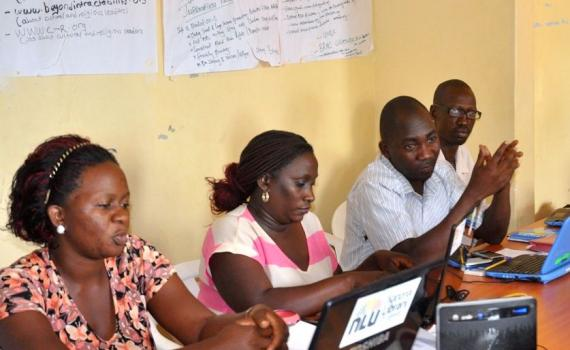 Photo: EIFL-PLIP training in Uganda, 2015
@EIFLnet
EIFL-PLIP |
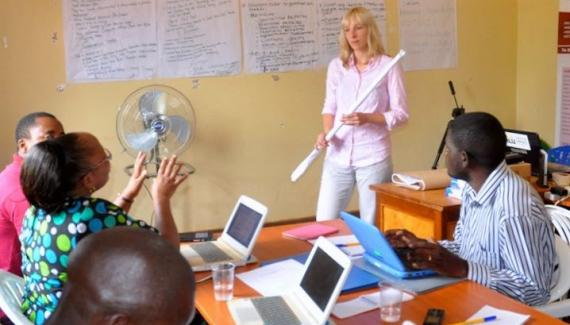 Turn to EIFL-PLIP tip sheet –  Resource created for a grant call ‘Innovative libraries preparing children	and youth for the future’ (2014)
Photo: EIFL-PLIP training in Uganda, 2015
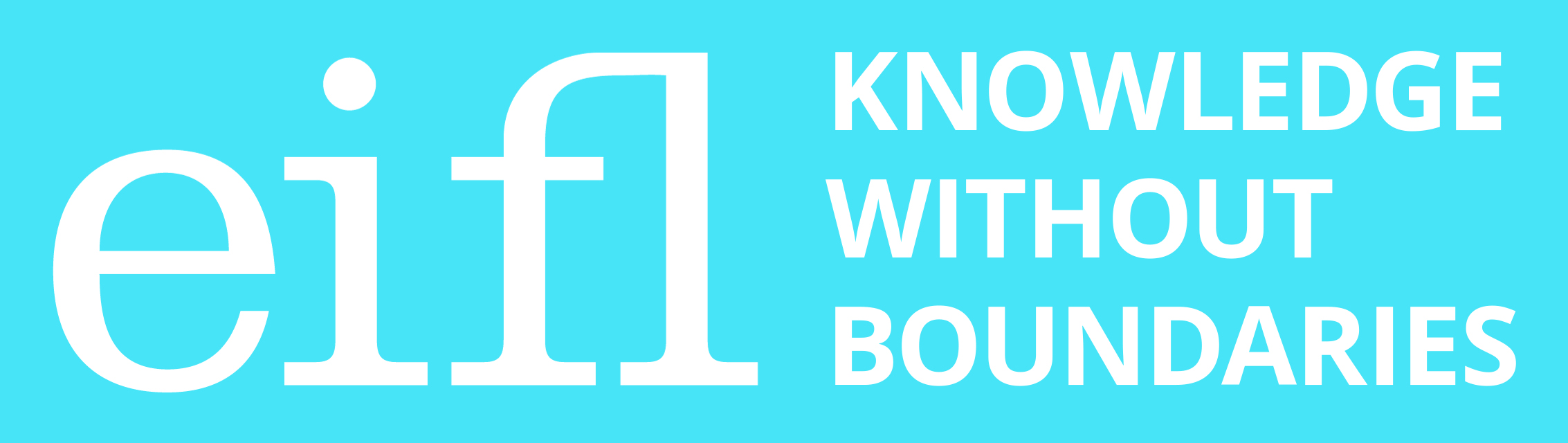 @EIFLnet
EIFL-PLIP |
How to get evidence on community needs for library service
Casual converstations and more structured interviews with users, non-users or stakeholders [e.g. youth, community leaders] 
Anecdotal stories / hearsay/ impressions from community meetings 
Observations of community members‘ behaviour 
Surveys of users, non-users or stakeholders 
Focus groups with users, non-users or stakeholders, including relevant community organizations
Study of success of similar services elsewhere  
Statistics - Source: EIFL-PLIP Tip Sheet, 2014
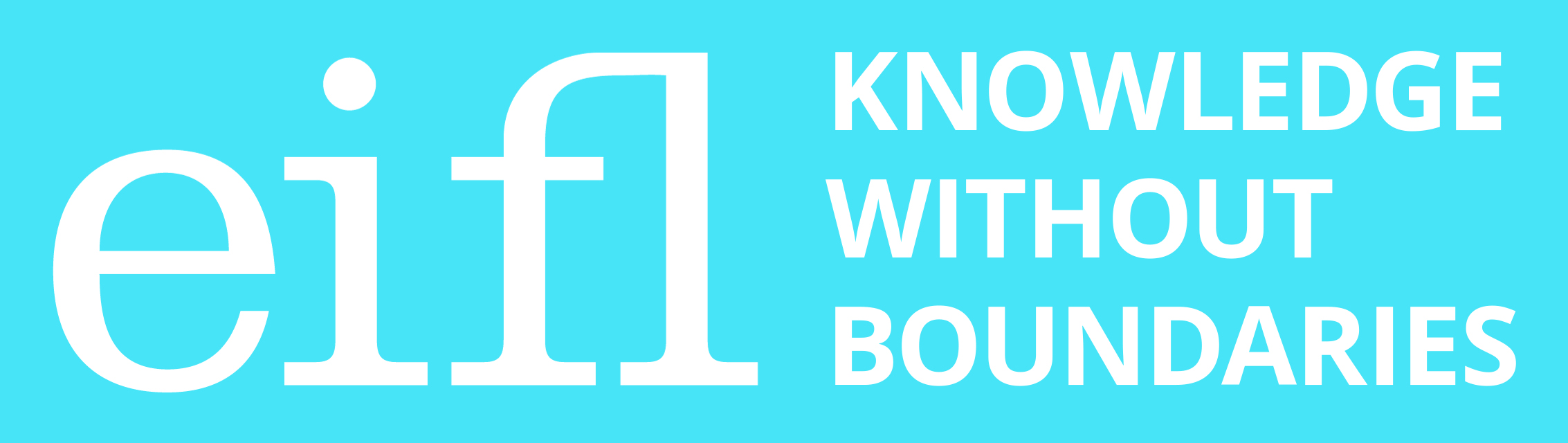 2016
EIFL-PLIP |
Who can help you understand the need for library service?
Users of current library services 
Non-users and former users  
Members of the specifically targeted group(s), e.g. illiterate parents  
Stakeholders related to the targeted groups, who can speak on their behalf, e.g. teachers, social workers 
Other service providers in the community, e.g. youth organization, regional education office



Source: EIFL-PLIP tip sheet, 2014
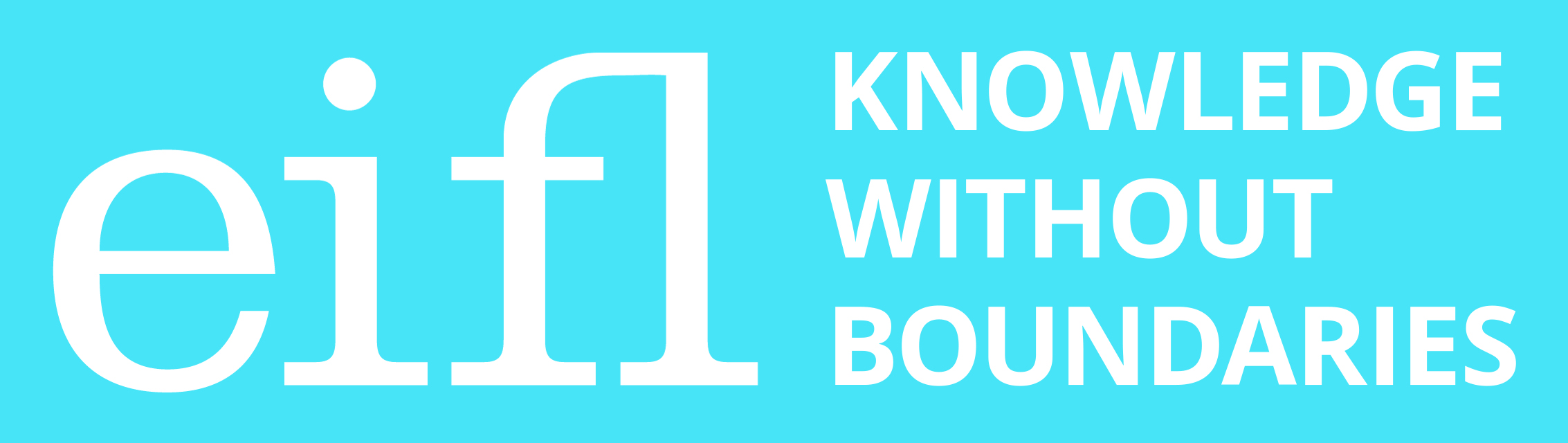 [Speaker Notes: Stakeholders related to the targeted groups, who can speak on their behalf: teachers, parents, social workers, health workers 
political or financial stakeholders/ funders 
Other service providers from the community: e.g. other librarians who have implemented similar services targeted at alike development issues
Authoritative statements about policy priorities of local, regional or national government, for example, the regional chairman says “Our top priority this year is to ensure that all young school leavers can use the internet for research and communication.”]
2016
EIFL-PLIP |
What characteristics of the target group are likely to make a difference to the service?
Gender and age 
Ethnicity and language 
Physical abilities 
Skills and knowledge 
Social status 
Occupation
Income
A combination of above characteristics 



Source: EIFL-PLIP tip Sheet, 2014
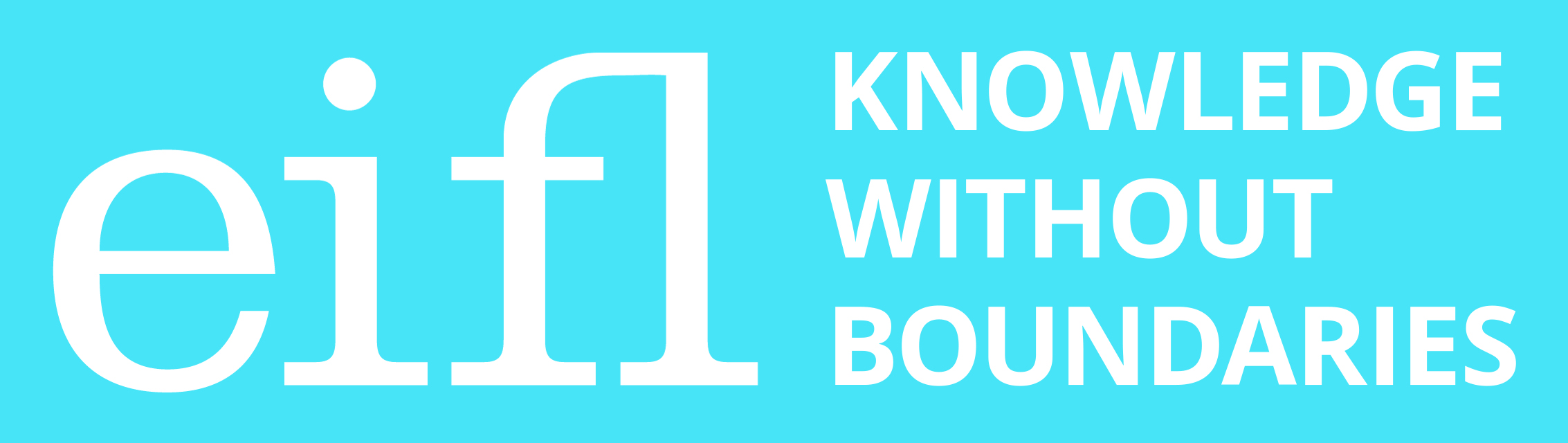 @EIFLnet
EIFL-PLIP |
Useful resource – Community-Led Libraries Toolkit
The result of the Working Together Project funded by Human Resources and Skills Development Canada 
bit.ly/22REeS3 
Based on practical experience of five public libraries 
Discusses barriers to the library service and includes useful tools to develop / improve library services 
Includes background and contextual information, case studies, issues to consider, and reﬂections

Source: Working Together Project, 2008
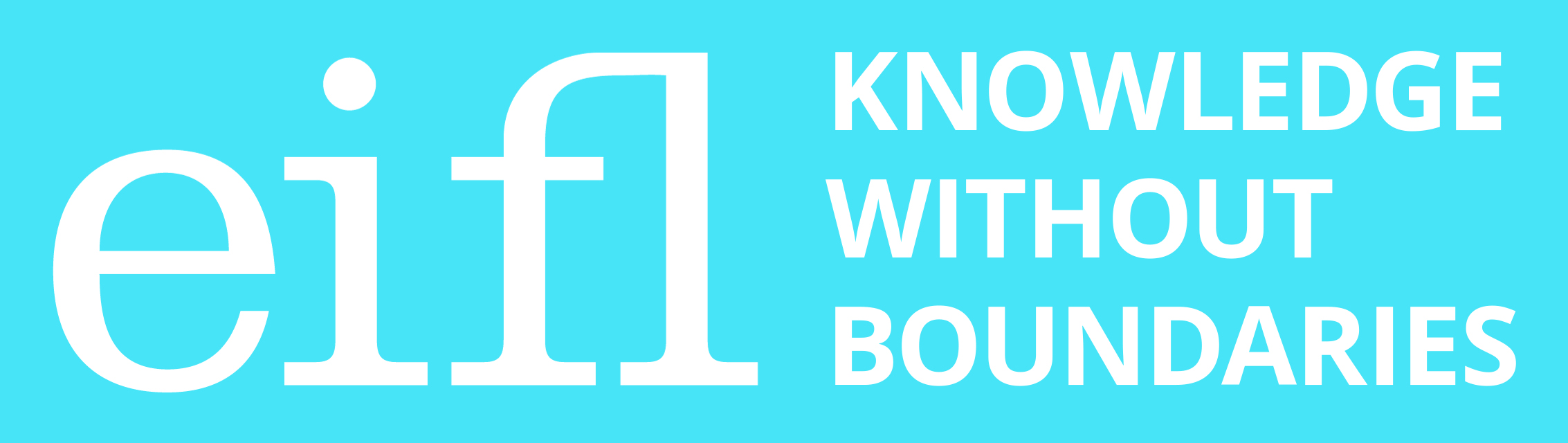 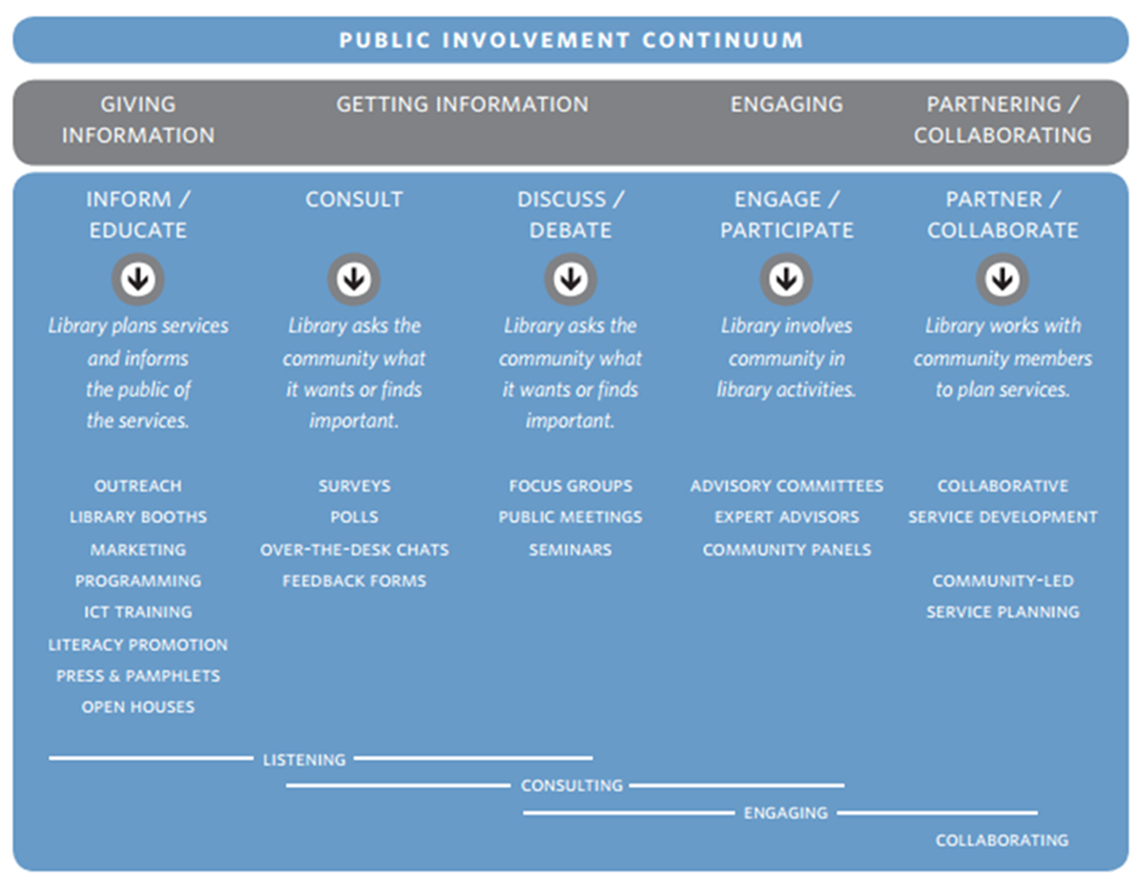 EIFL-PLIP |
2016
Source: Working Together Project. Community-Led Libraries Toolkit, 2008
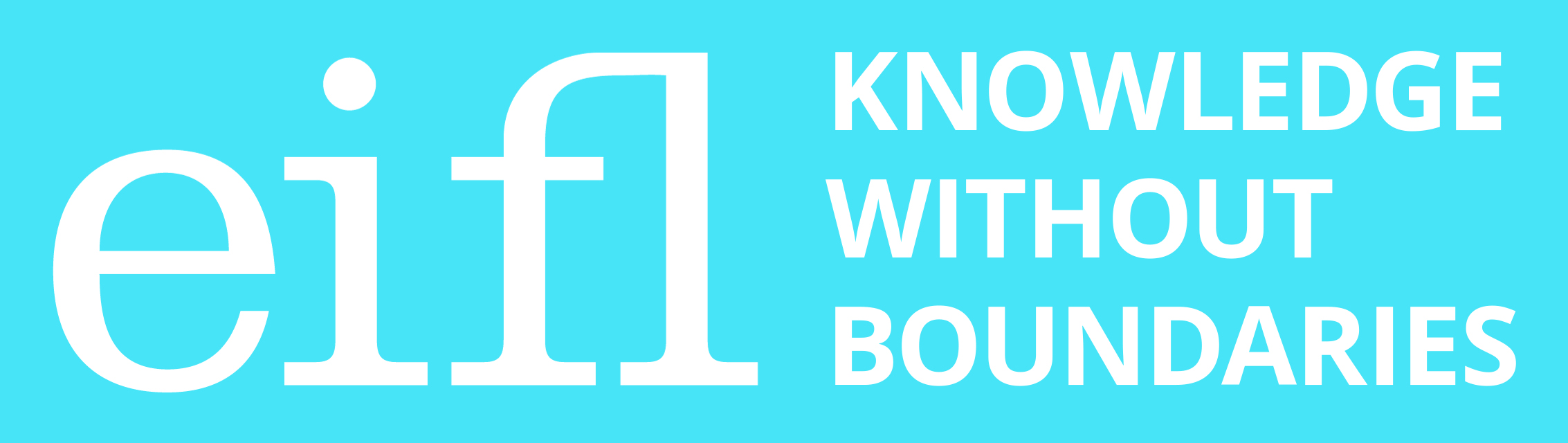 2016
EIFL-PLIP |
Useful resource – the Design Thinking Toolkit for Libraries
Created by international design company IDEO in collaboration of Aarhus Public Libraries (Denmark) and Chicago Public Libraries (U.S.) with the support by Bill and Melinda Gates foundation
www.designthinkingforlibraries.com 
Based of the human-centered design methodology adapted for libraries 
Includes practical examples and case studies to guide in  developing new services or adapting library’s spaces

Source: Design thinking for libraries, 2015
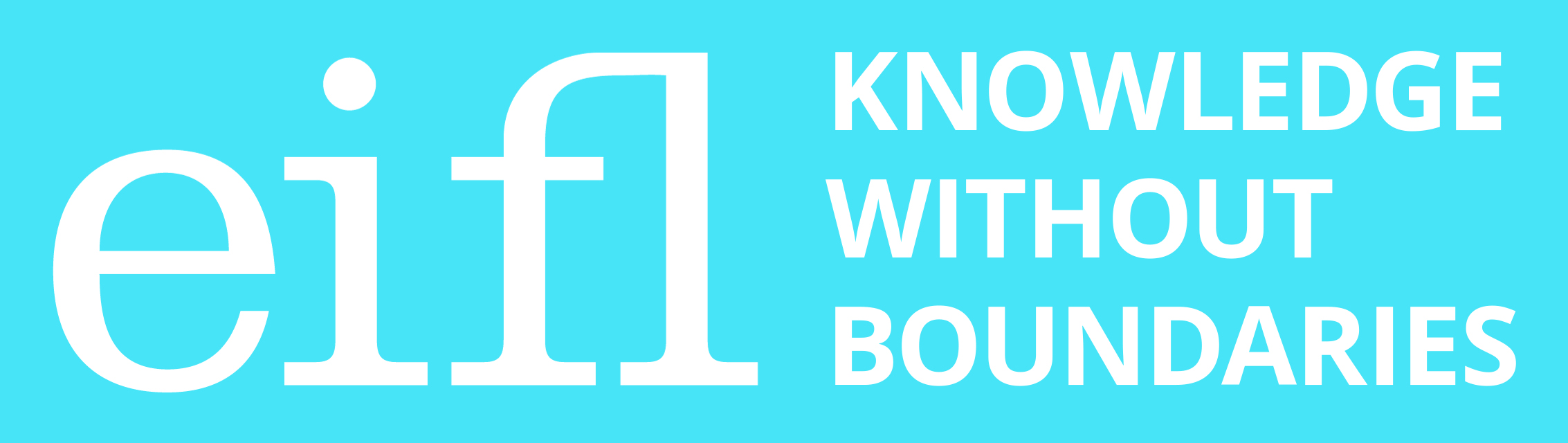 [Speaker Notes: Based of the human-centered design methodology that was adapted for libraries, taking into account practical experience of public librarians from 10 countries, including developing and transition economy countries
Includes practical examples, case studies and useful exercises that guide library staff in creative processes of developing new services or adapting library’s spaces to community needs]
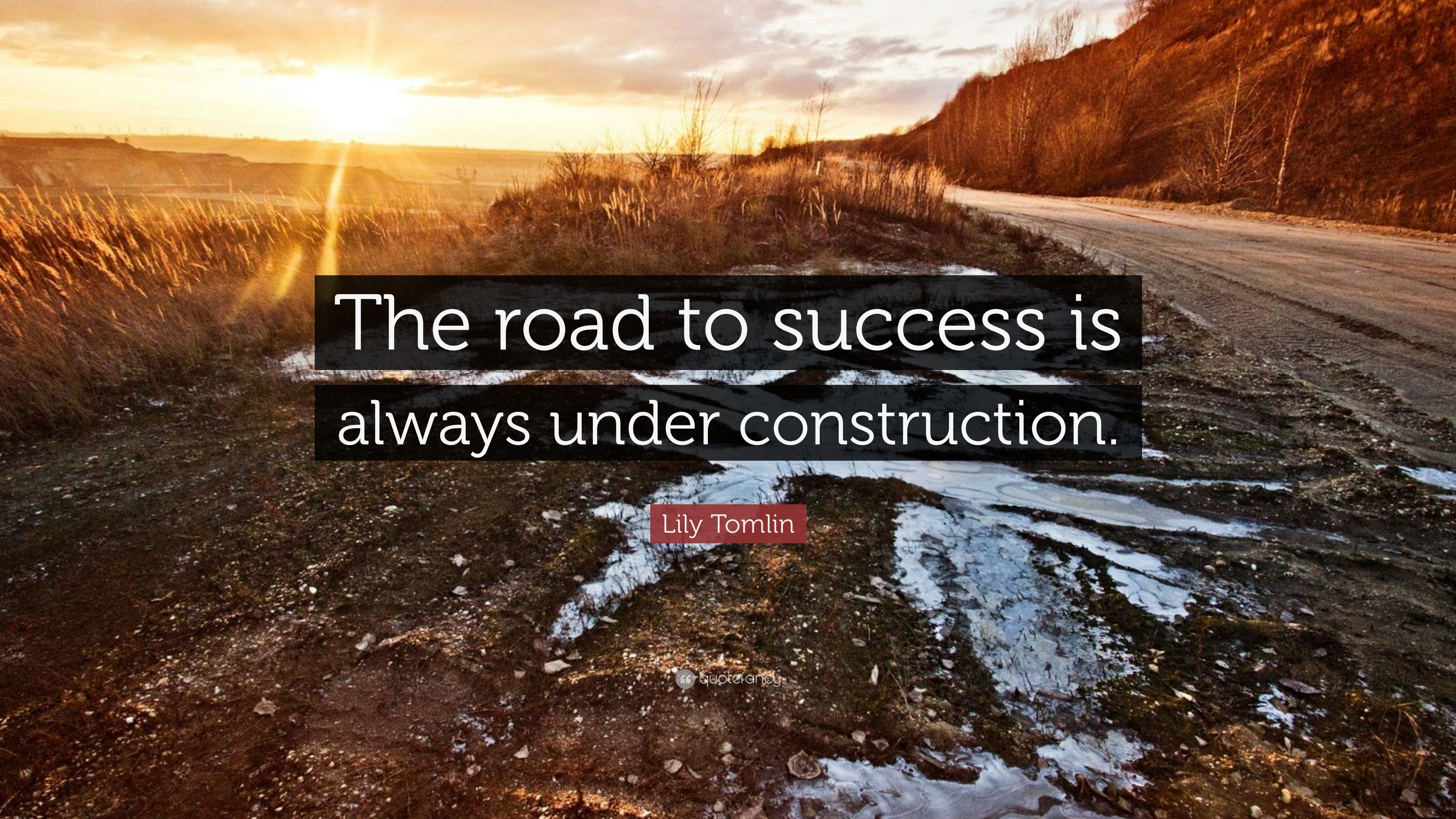 Picture: quotefancy.com
[Speaker Notes: Understanding your community needs is never ending. Library can grant success only if community is actively involved in the construction.]
Thank you!
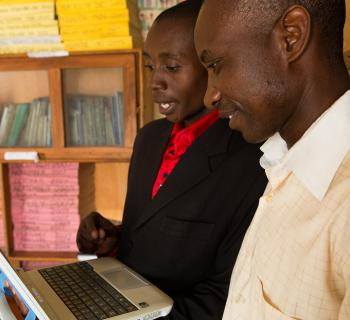 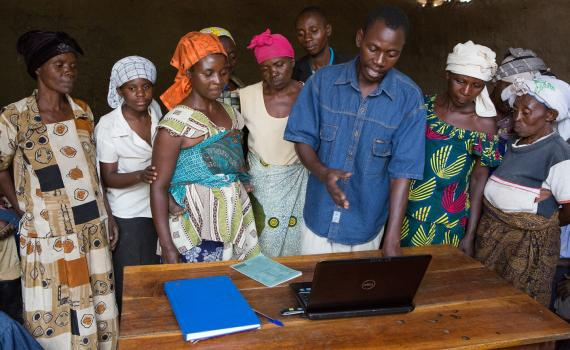 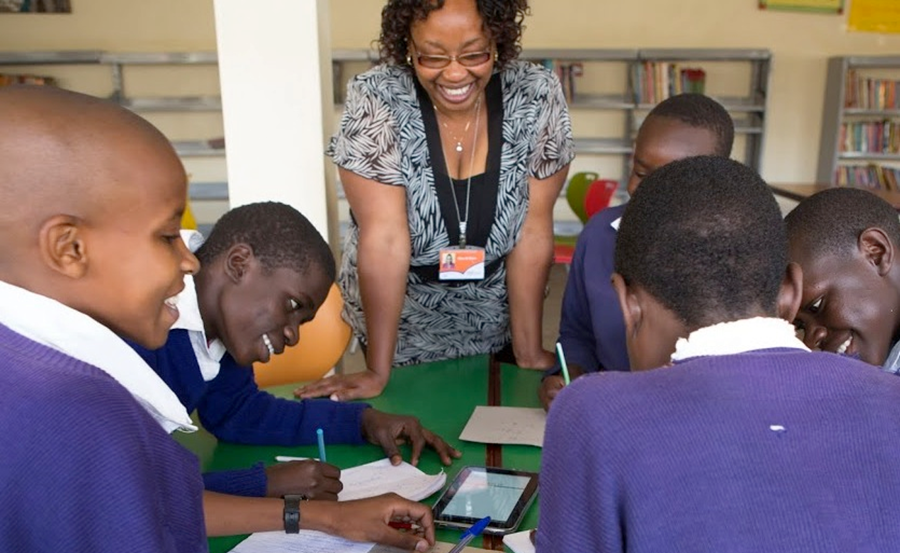 www.eifl.net
www.facebook.com/eIFL.net/
@EIFLnet